Пчела в жизни человека
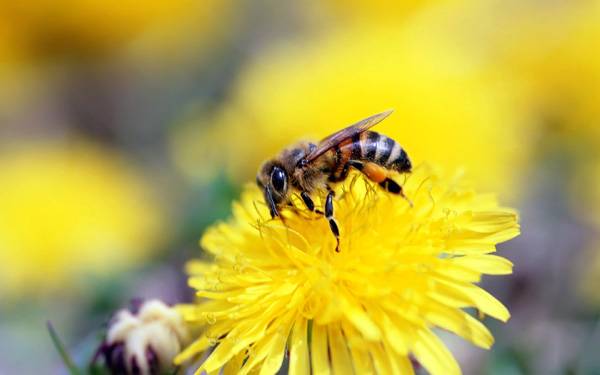 Презентацию подготовила: 
Гусева Алина
ученица 4-б класса , 
МОУ гимназии № 12
Как прекрасна наша планета Земля.
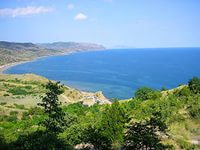 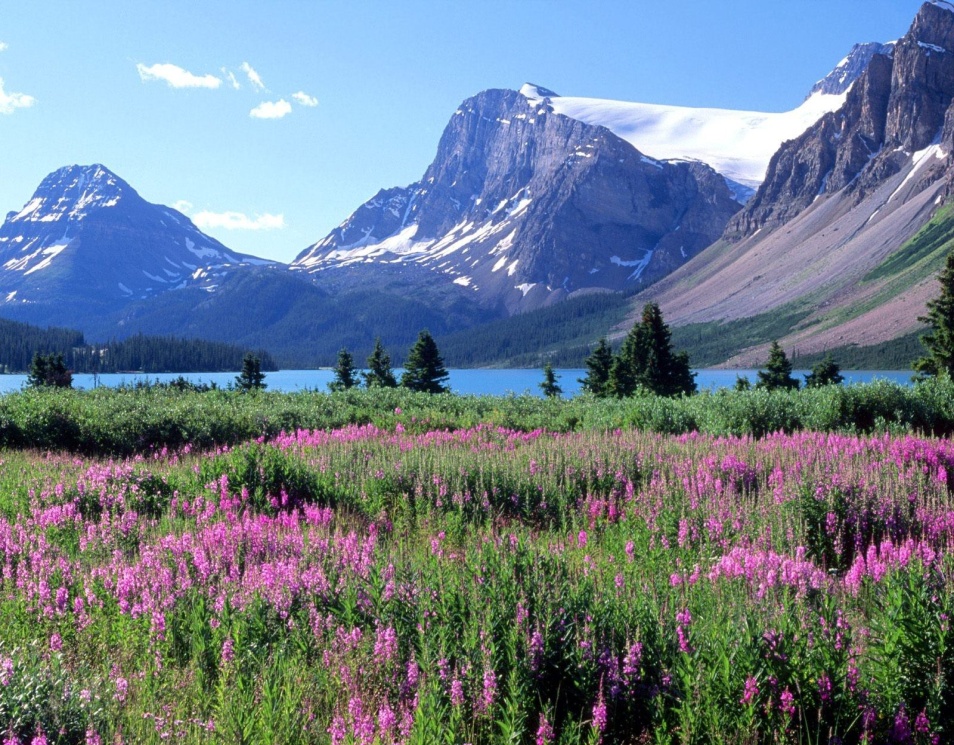 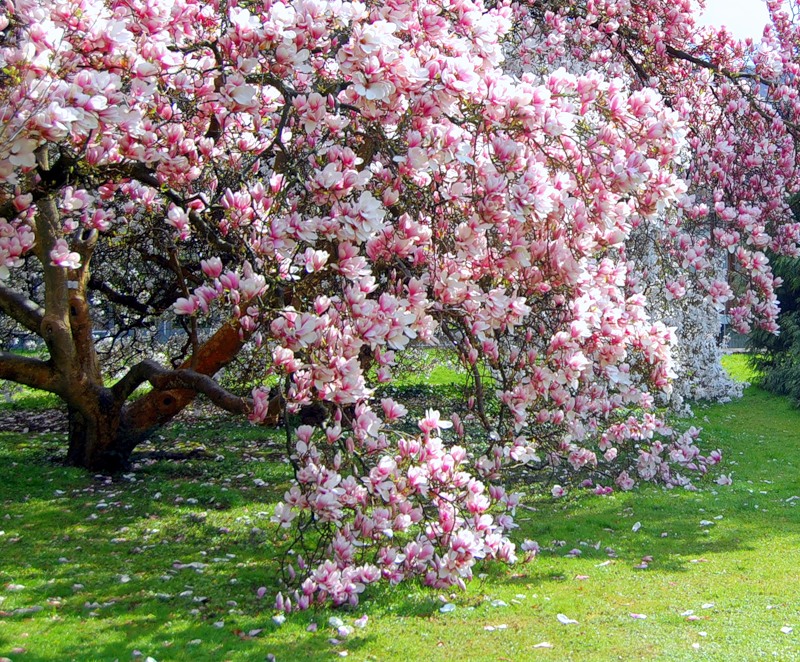 Всё это цветущее разнотравье  помогают сохранять маленькие существа- насекомые-
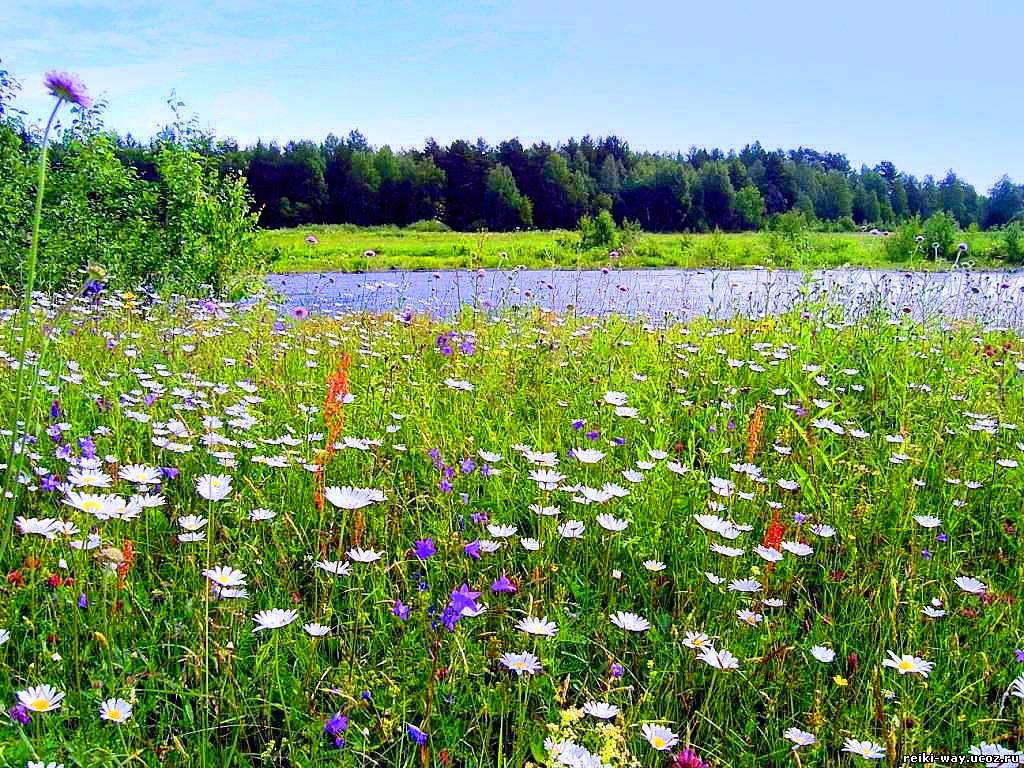 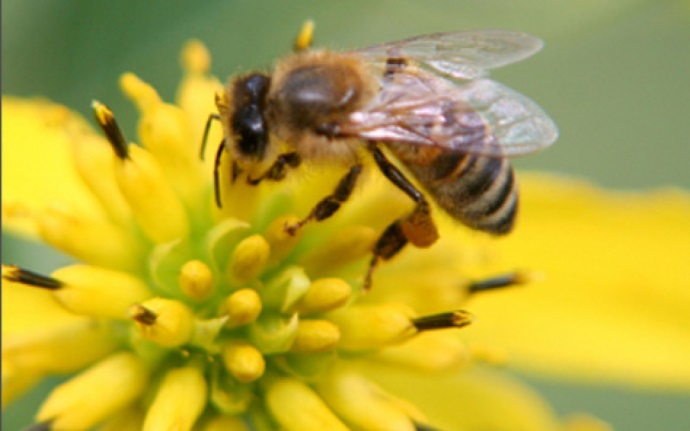 Геральдика
Пчела на гербе
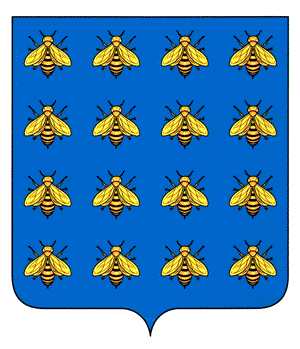 За какие качества и полезные дела пчела удостоена такого почета у человека?
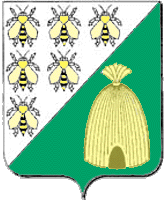 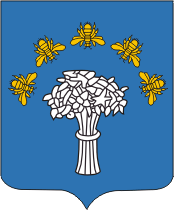 И кто же такие медоносные пчелы?
Актуальность исследования объясняется тем, что интерес к образу медоносной пчелы оставался значительным на протяжении столетий, и не потерял своей важности в современном обществе.
Цель исследования:
исследовать  жизнь  медоносных пчел, изучить, какую роль играет пчела в жизни человека
вызвать интерес у сверстников к своему исследованию, обратив особое внимание на охрану пчел в природе
Задачи
Изучить научно - публицистическую литературу и интернет ресурсы по объекту исследования
Провести исследование знаний о медоносных пчелах среди  одноклассников и статистическую обработку данных
3. Познакомить своих одноклассников с интересными  
    фактами, выявленными в результате исследования
4. Написать ( самостоятельно) сценарий    
    познавательно-агитационной инсценировки,     
    отражающий важность жизни и охраны пчелы ,  
    показать её вместе с  одноклассниками;
Изготовить пчелку-сувенир  своими руками , а также   
    научить одноклассников
Объектом исследования  стали медоносные пчелы.
Основу гипотезы исследования составили предположения о том, что образ пчелы  всегда был и будет оценен человеком.
Методы используемые в исследовательской работе стали: - анализ литературы и интернет  ресурсов по изучаемой тематике.- Опрос, наблюдение, анализ статистических данных
Практическая значимость моего исследования состоит в том, чтобы:
вызвать мотивацию у сверстников к изучению продуктов пчеловодства 
привить чувство уважения к медоносной пчеле как природному лекарю
вызвать интерес к образу пчелы как носителю достойных качеств человека
Жизнь пчелы в природе и у человека
Пчелы древнейшие обитатели нашей планеты.
Пчела является большим помощником природы
Жизнь пчелы в природе и у человека
Древние люди подвешивали к деревьям  деревянные корыта   – борти , а охотников за мёдом называли  бортниками.
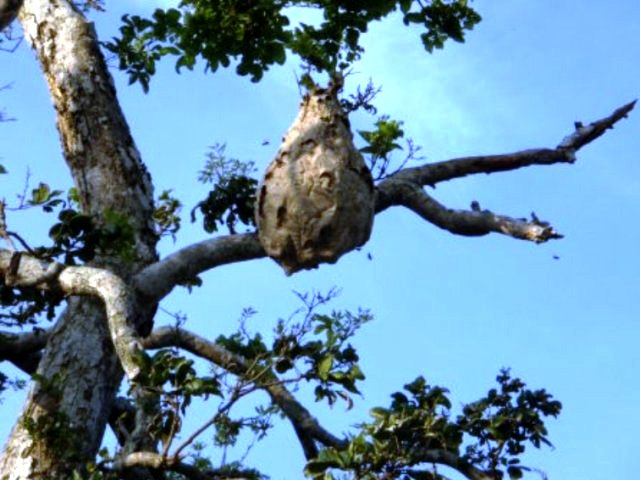 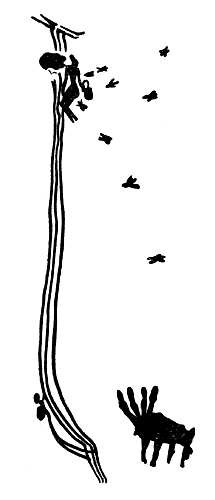 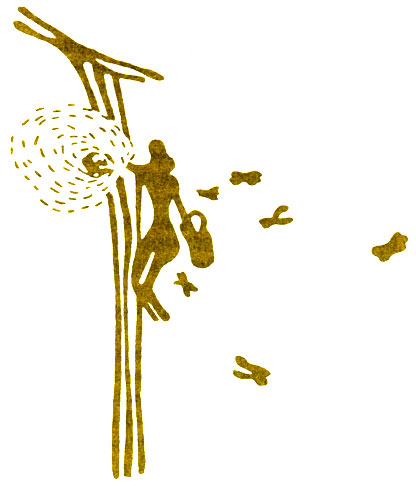 Жизнь пчёл у человека
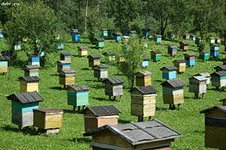 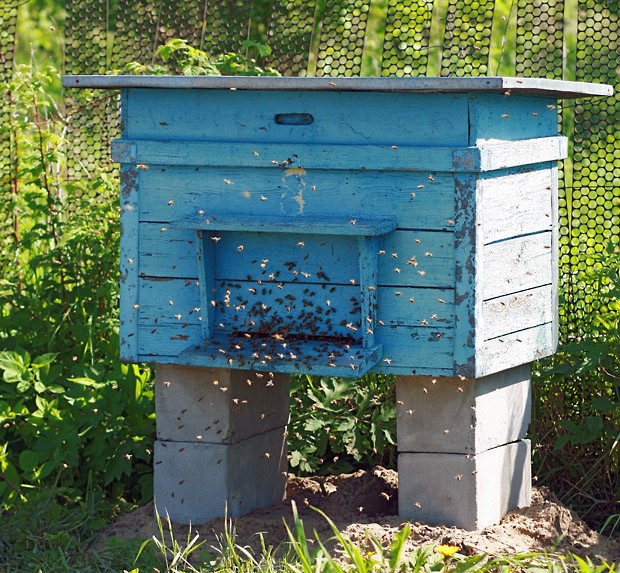 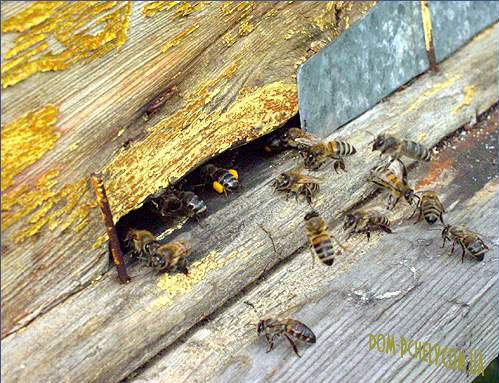 Медоносные пчелы живут большими семьями
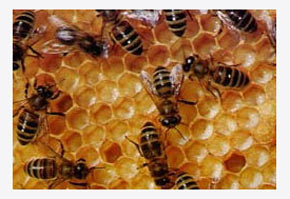 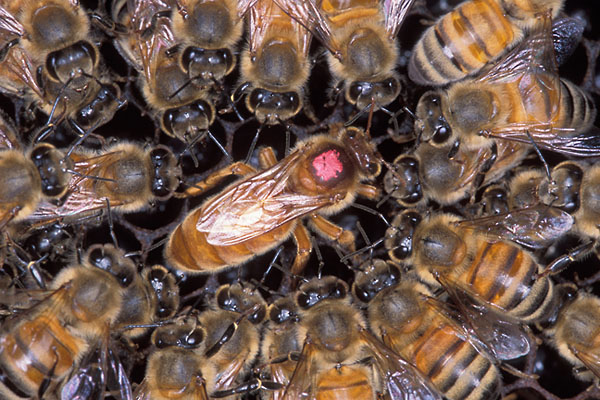 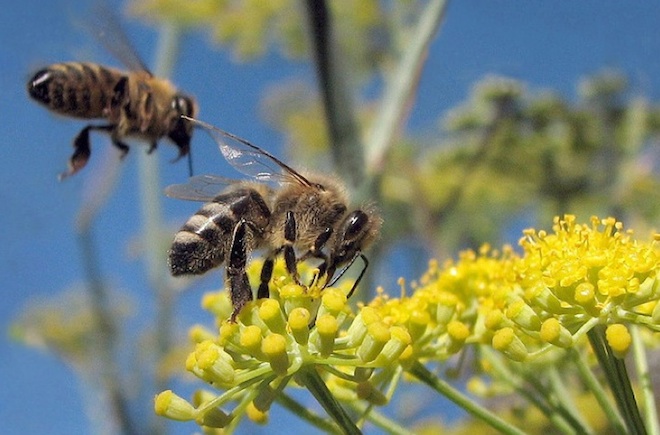 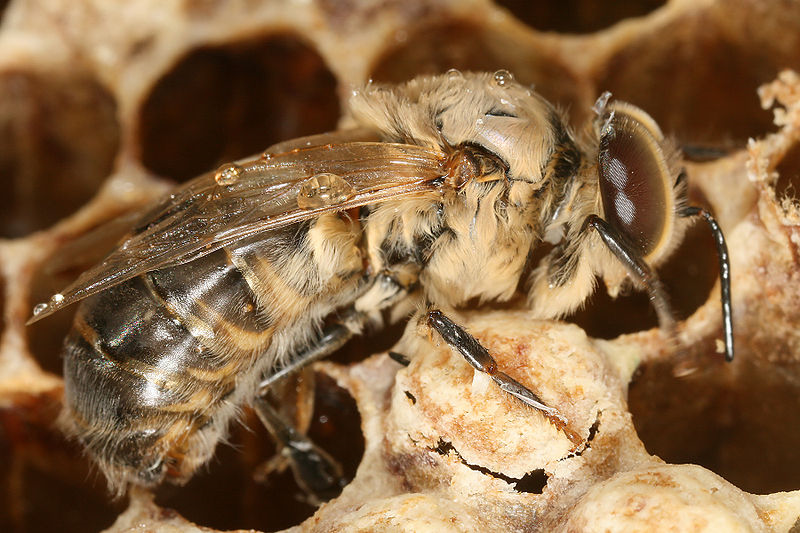 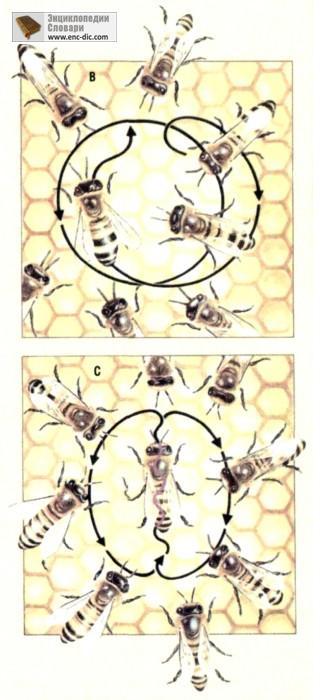 Общение между пчелами
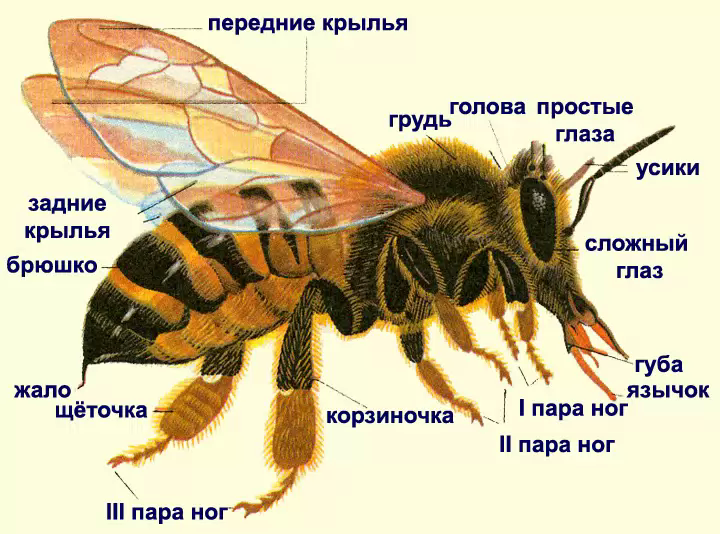 Мёд и другие продукты пчеловодства.
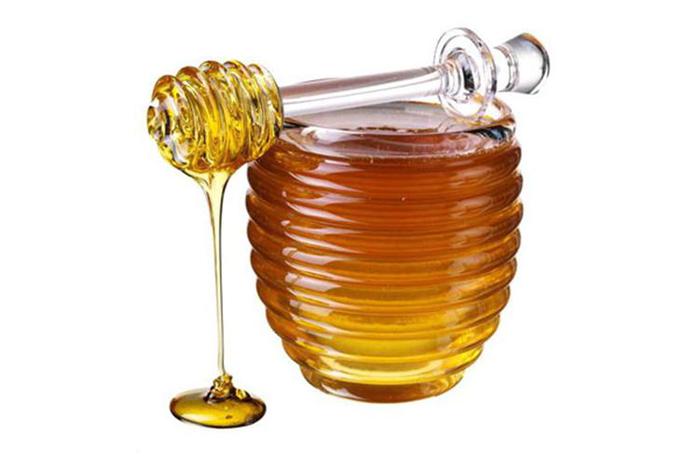 Мед – натуральный, лечебный продукт.  Употребление меда обеспечивает человеку долгие и здоровые годы жизни.
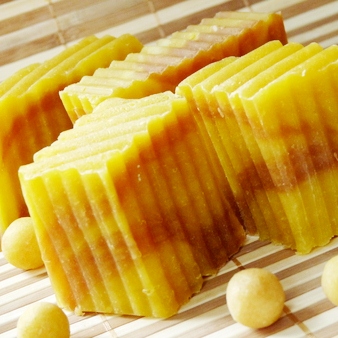 Воск – уникальное вещество, способное сохранять свои качества долгие годы, используется человеком почти в 40 отраслях промышленности.
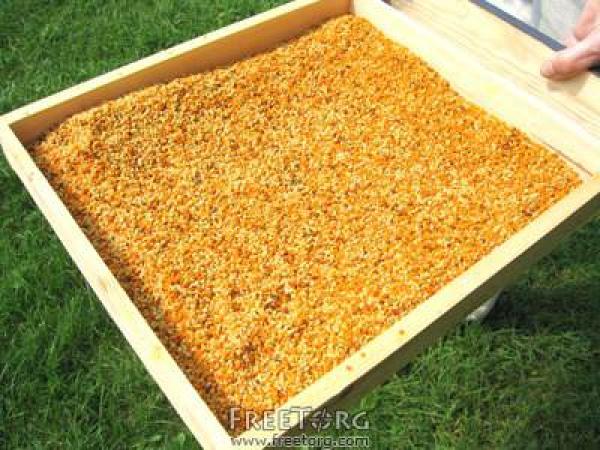 Цветочная пыльца – ценный диетический продукт. Она так же используется в медицине и пищевой промышленности
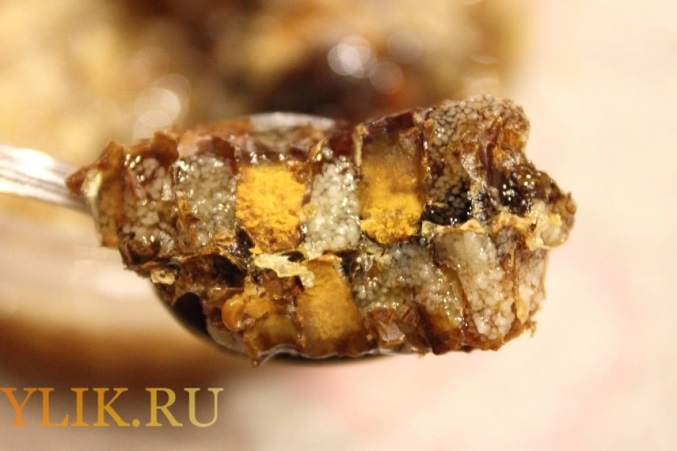 Перга или пчелиный хлеб – уникальный продукт пчеловодства. Она содержит все микроэлементы, необходимые для здоровья и жизни человека.
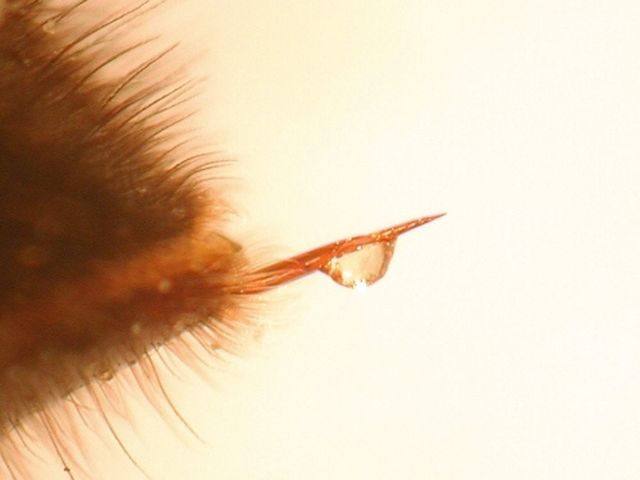 Пчелиный яд – особое лечебное средство, используется в народной медицине и фармацевтике
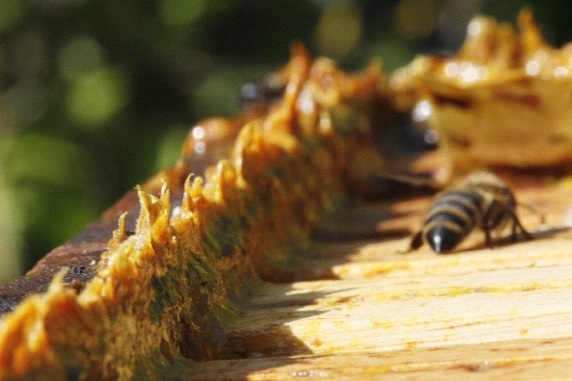 Прополис – лечебный пчелиный клей, используемый в медицине
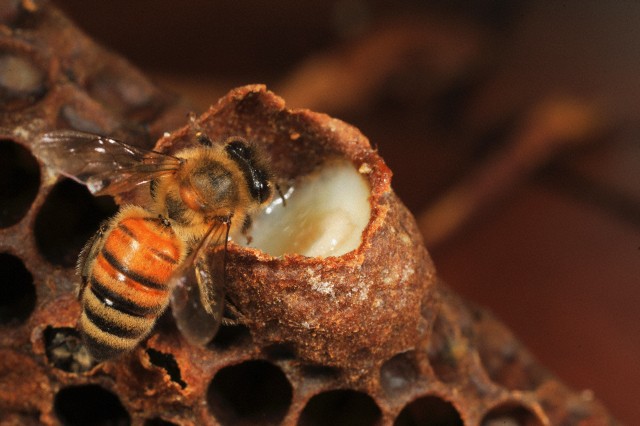 Маточное молочко – ценнейшее косметическое средство.
Значение  пчелы в геральдике
Пчела  - как пример 
Трудолюбия , 
Аккуратности,
Бережливости, 
беззаветной преданности своей семье
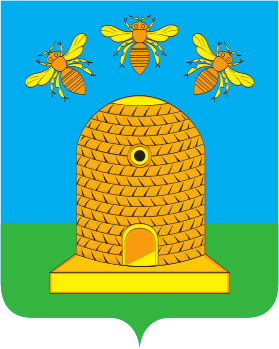 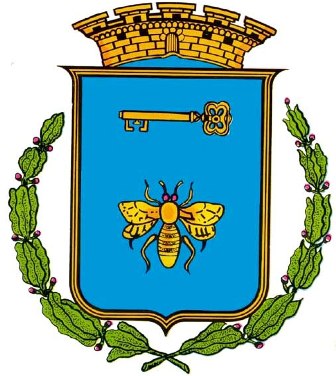 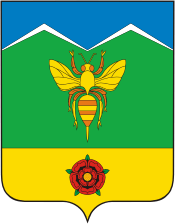 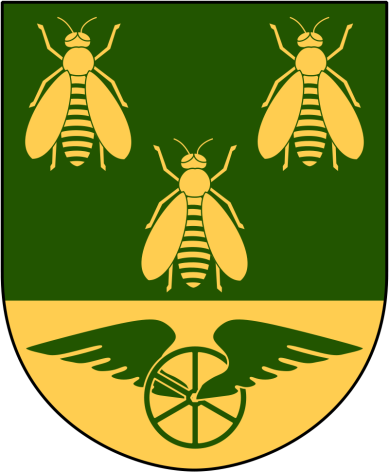 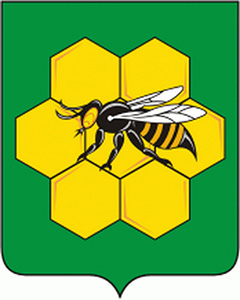 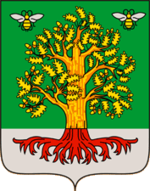 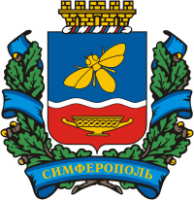 Исследование знаний одноклассников
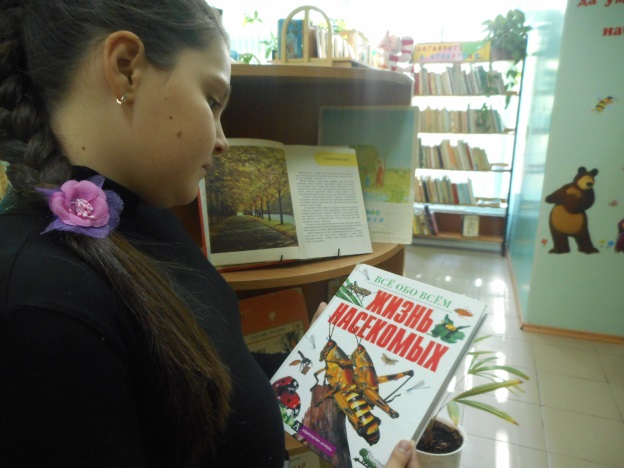 Когда появились пчелы на планете Земля?
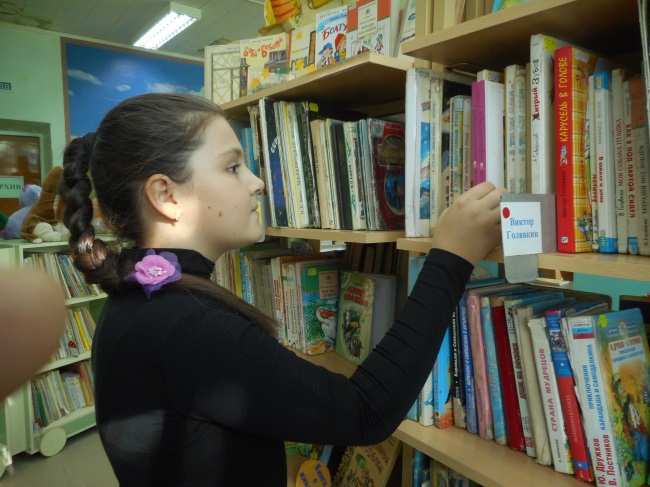 Знаете ли Вы какую пользу приносят пчелы окружающей природе?
Знаете ли Вы о продуктах пчеловодства?
Знакомство 
с  медоносной   пчелой
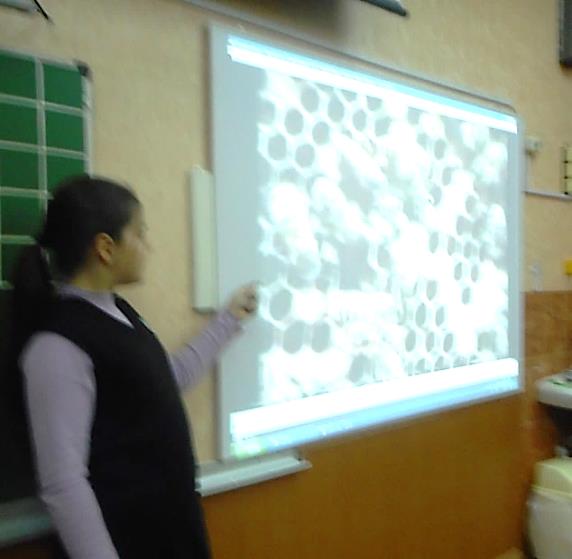 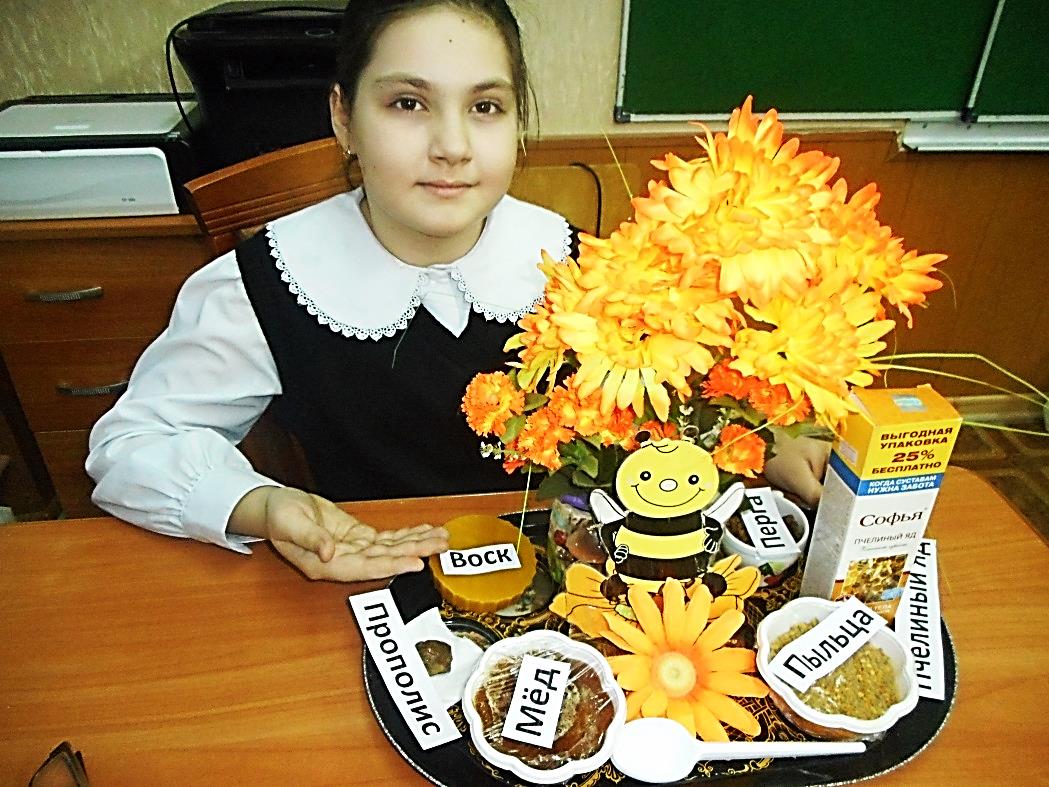 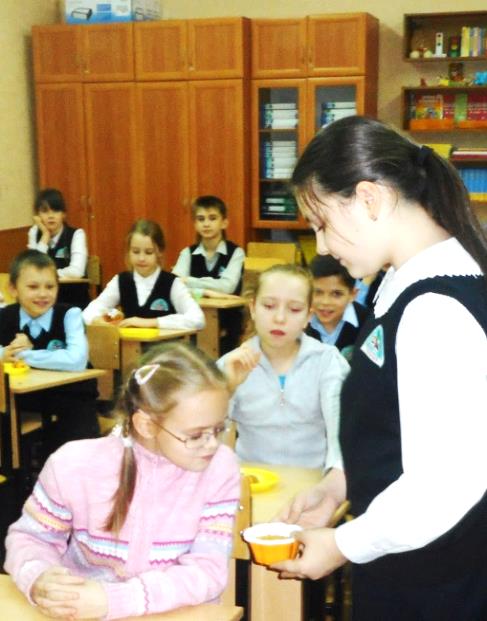 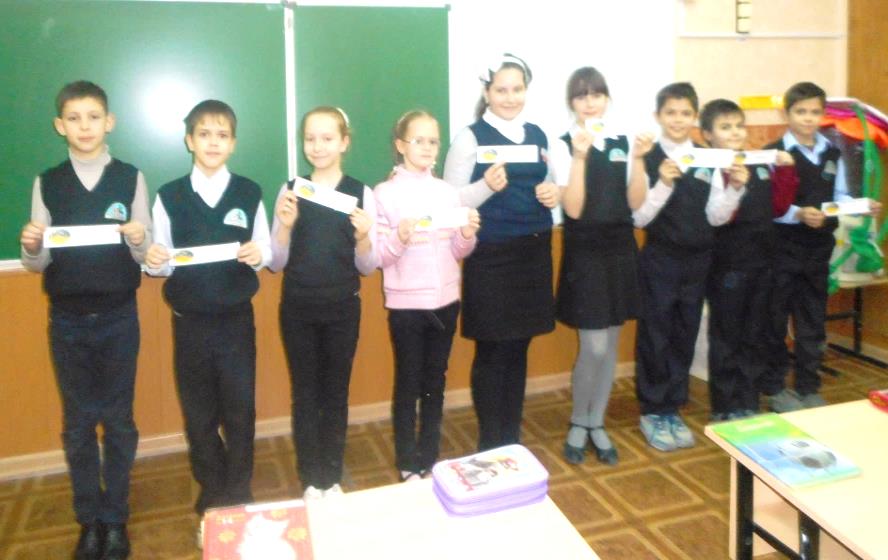 Инсценировка  «Пчела Майя»
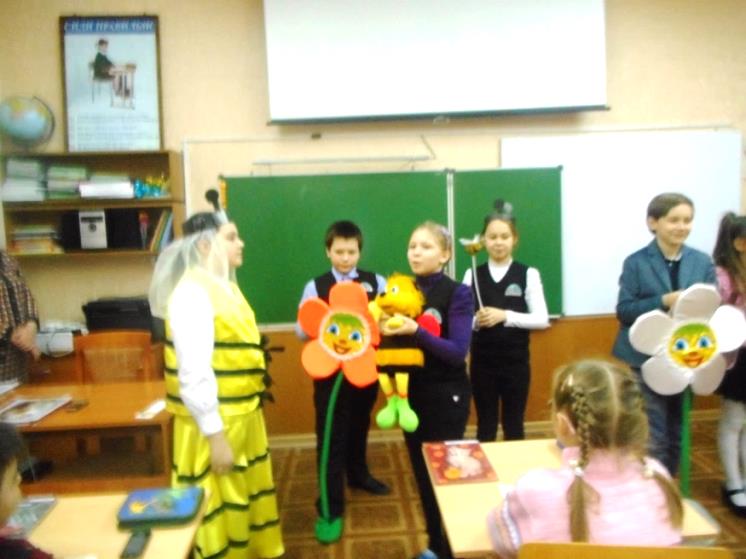 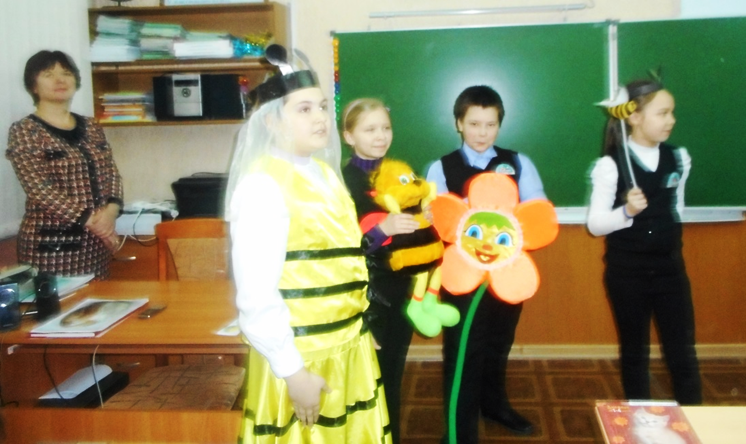 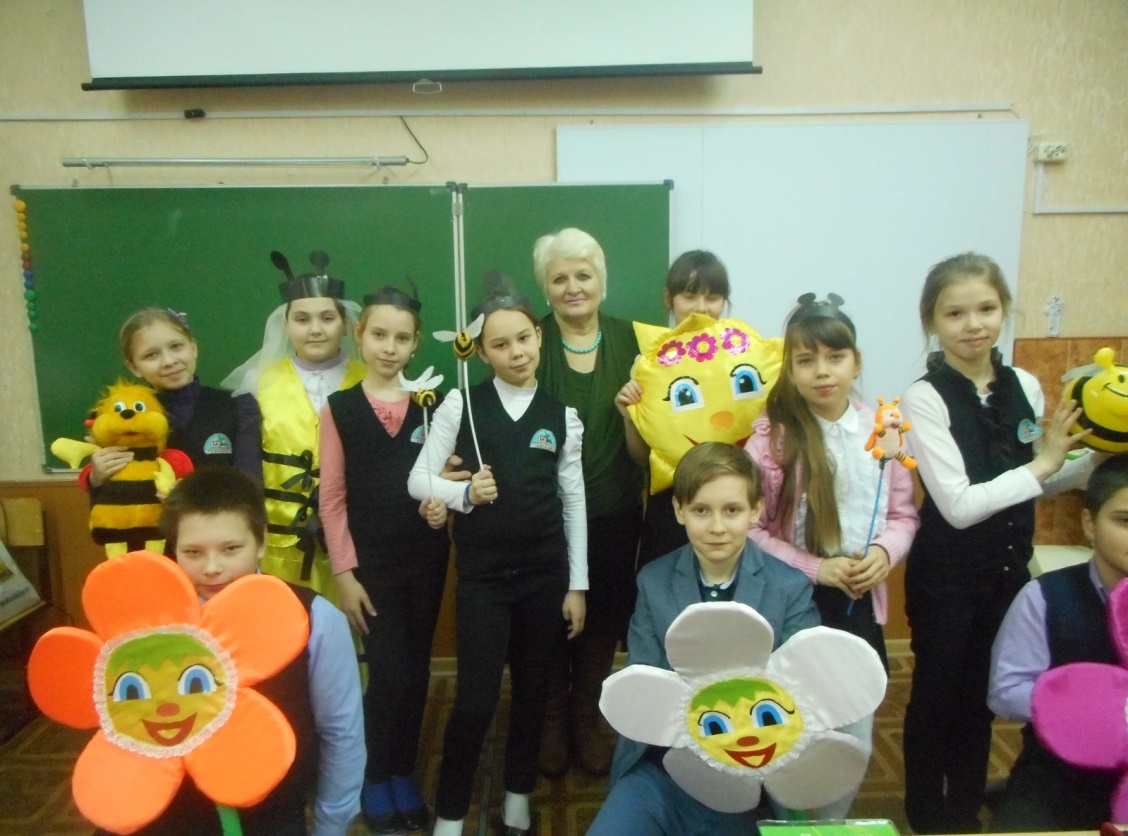 Изготовление пчелки-сувенира
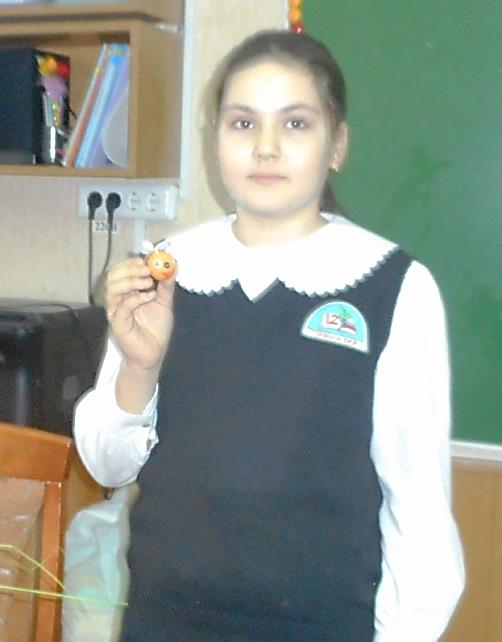 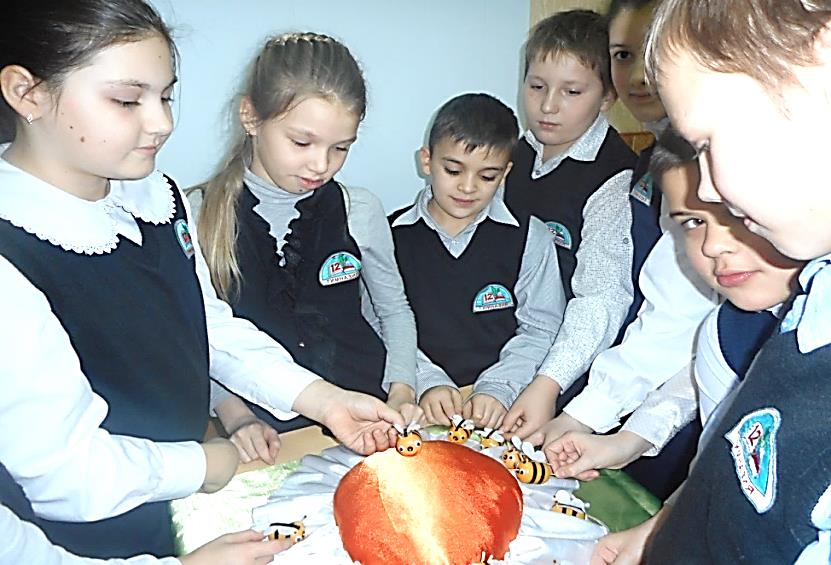 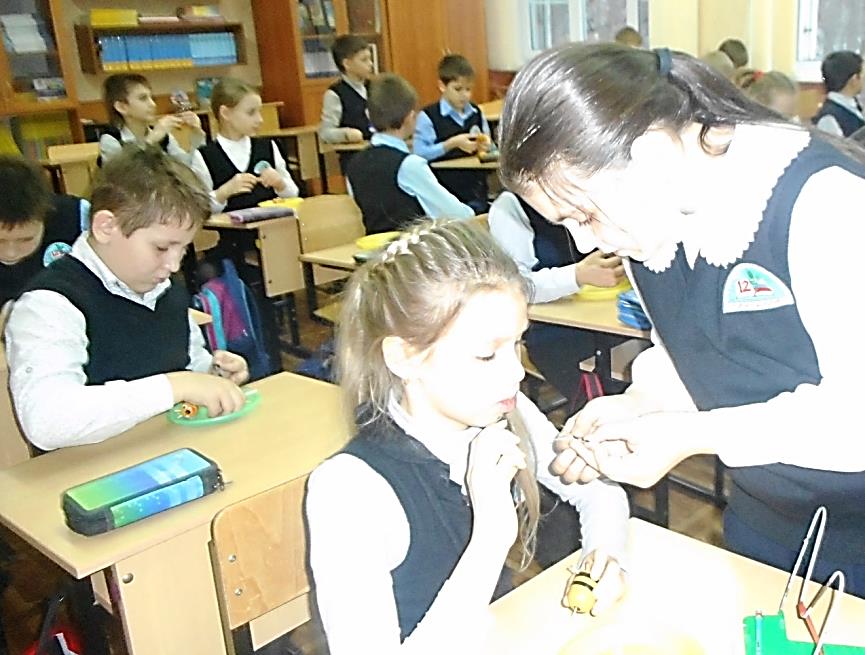 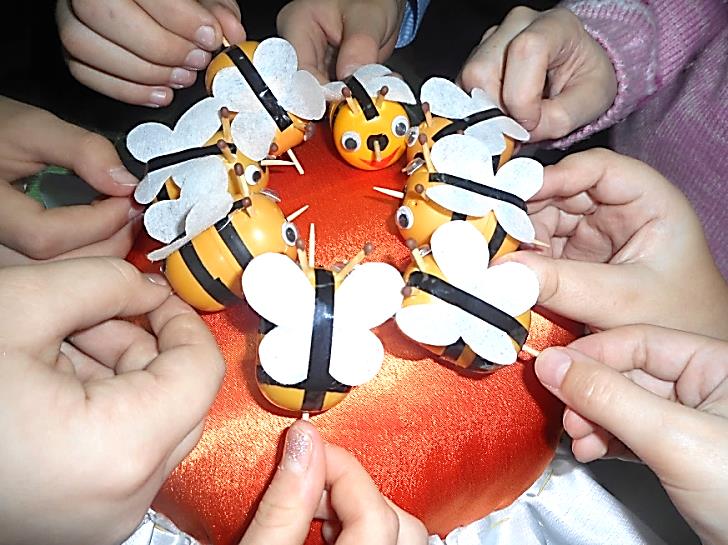 Выводы:
Буквально все, что исходит от пчел, полезно человеку
Пчелы являются примером для человека, как прекрасные организаторы труда и быта пчелиной семьи
Медоносные пчелы – частица живой природы, они самые важные опылители растений на нашей планете
Благодарю за внимание!
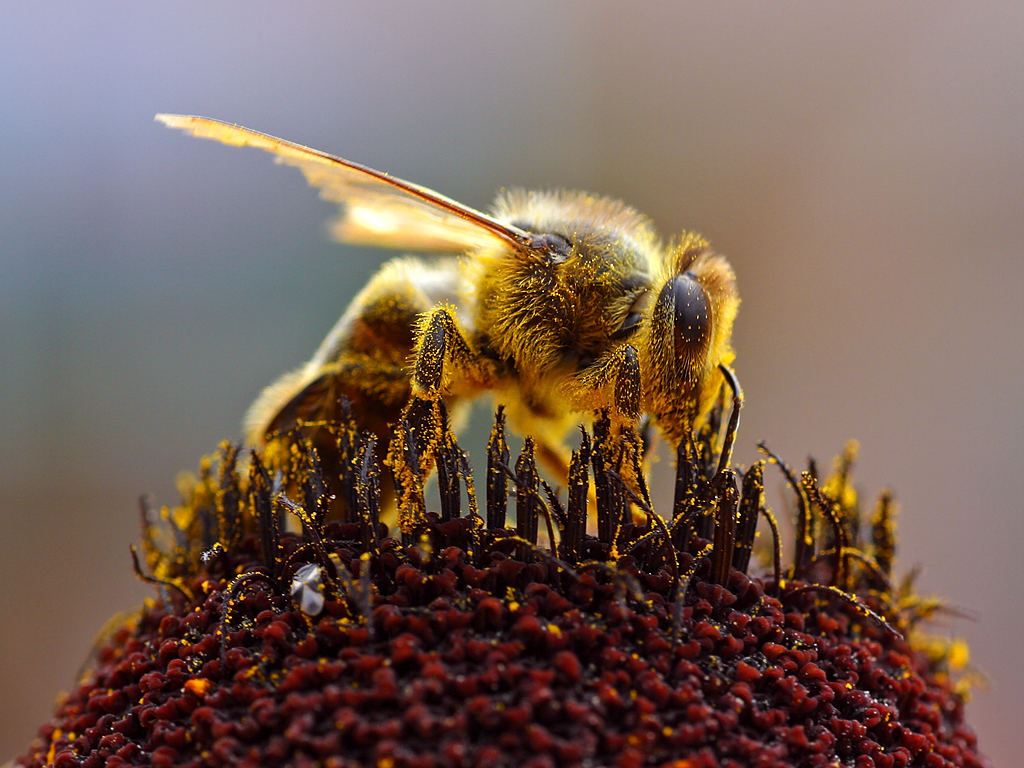